Lucy w4
ZOMBIES ??????????
Morning
You finaly wake up but something is wrong…................
You check the time its about 4:30 am
You feel like something is wrong
 check outside  
Do nothing at all
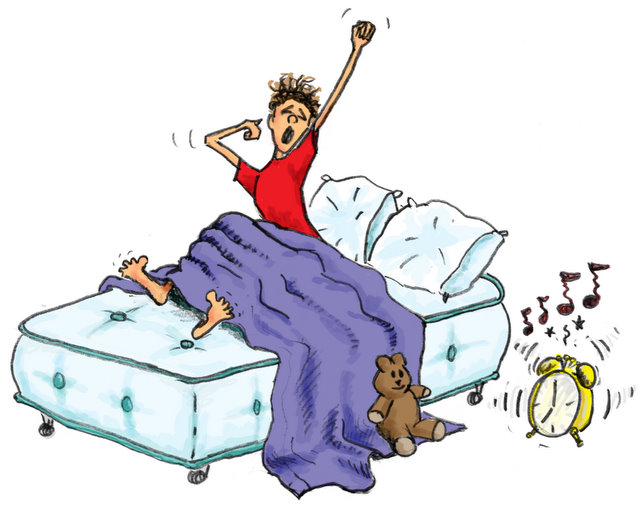 Check outside
You check ouside there is  three zombies outside
You check to see if there is more zombies but all you see is other 
Regular people outside the gate 
Should you….
Go tell your parents 
Attack by yourself
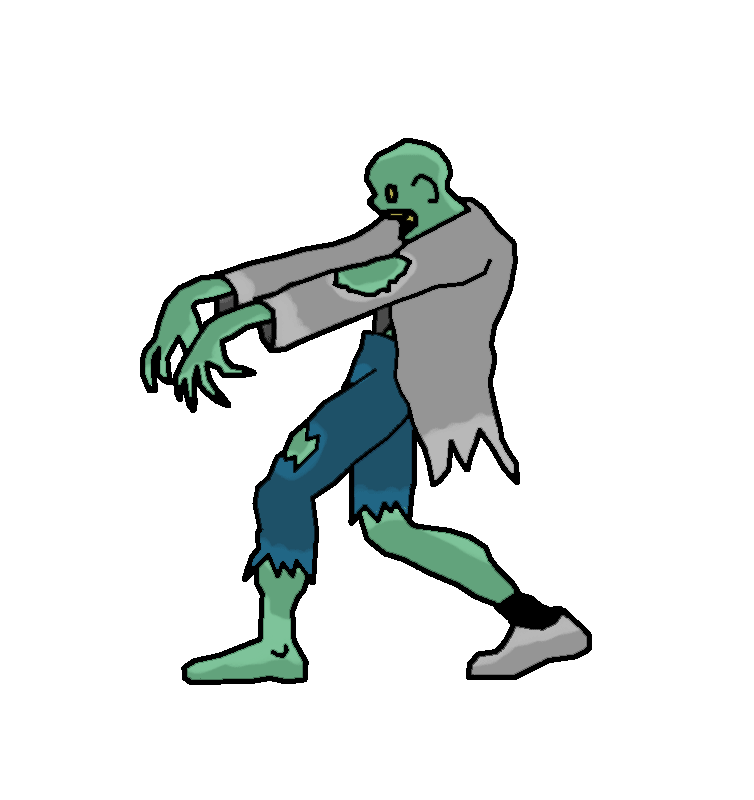 Tell parents
You tell your parents they already know 
 you …..
Attack your parents with knife 
Attack zombies with family
Do nothing at all
You do nothing at all you are very hungry 
But since you do nothing you starve to death 
Retry
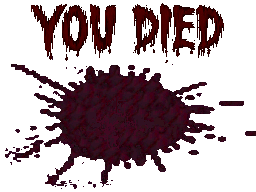 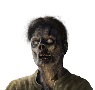 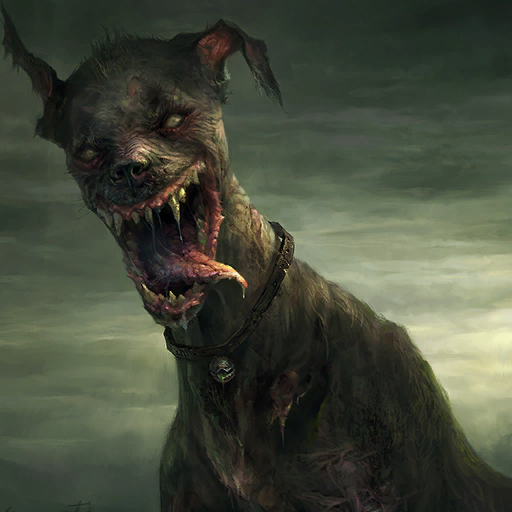 Attack by yourself
You attack by yourself
The zombies see you and attack 
One of them bites you
You try to escape 
They rip you into pieces and eat your brain
And you turn into a weak zombie
And a random dog kills you out of nowere
retry
YoU DIEDretry
Attack parent with knife
You attack parents 
They die but one parent stabs you before they die. You die mostly becase of sadness
10 years later the entire world is zombies or you would say zombie apacolips
retry
Fight zombies with parents
You fight the  with your parents zombies and……….




YOU WINNNNNNNNNN!!!!!!!
Would you like to do more??????
Make more zombies
Make more zombies
You make more zombies to fight but this time
You see something shiny
Kill zombies first
Grab tresure
You kill they other zombies first
You kill the zombies first 
Then you get the chest it has…
GOLD ANYTHING YOU EVER WANTED
DIMONDS
You die because you forgot about the zombies